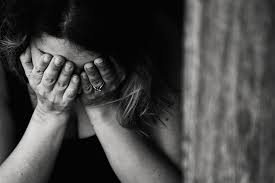 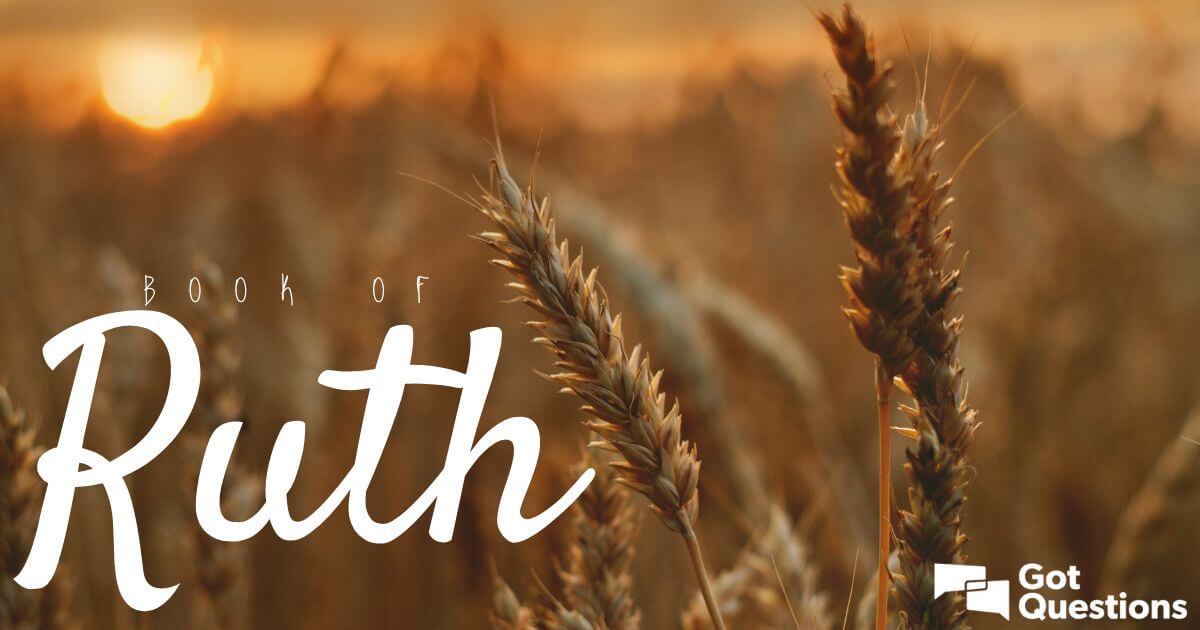 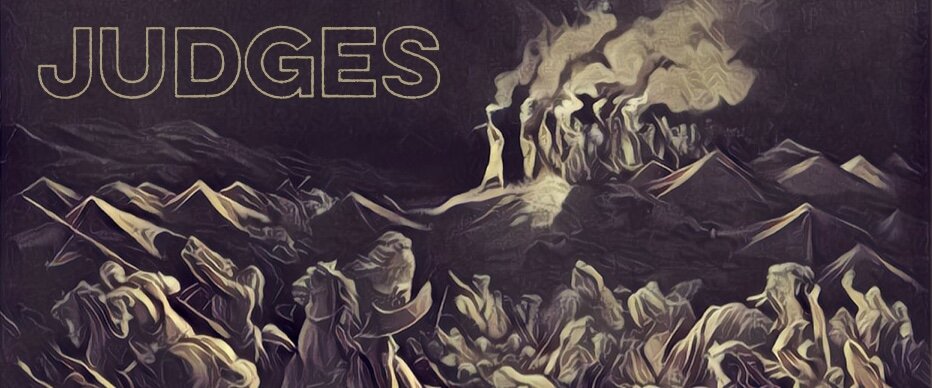 everyone did as they saw fit (Judges 21:25b)
Disaster (v1-5)
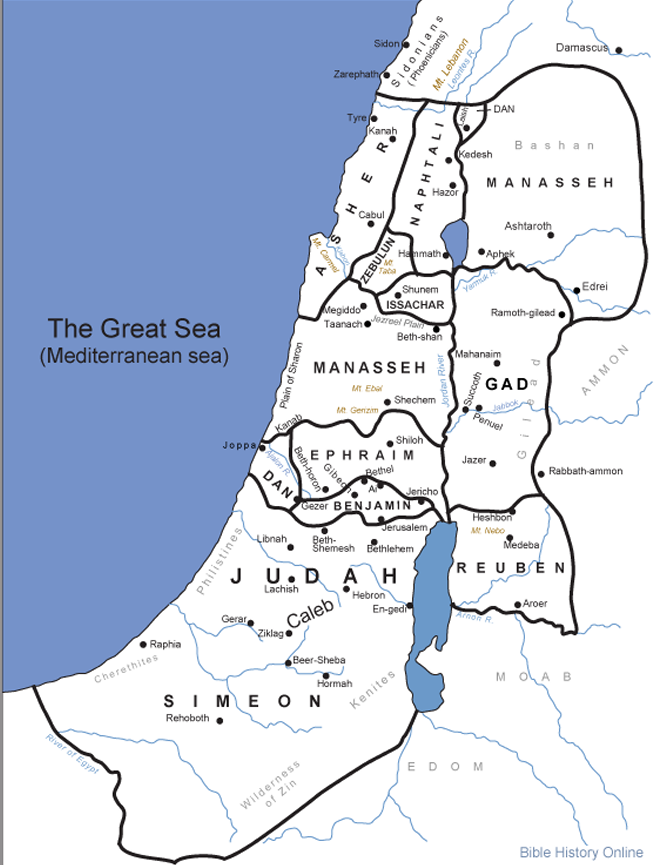 Disaster (v1-5)
Decision (v6-18)
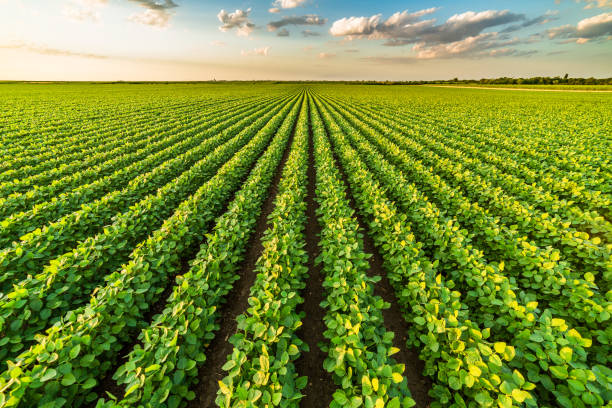 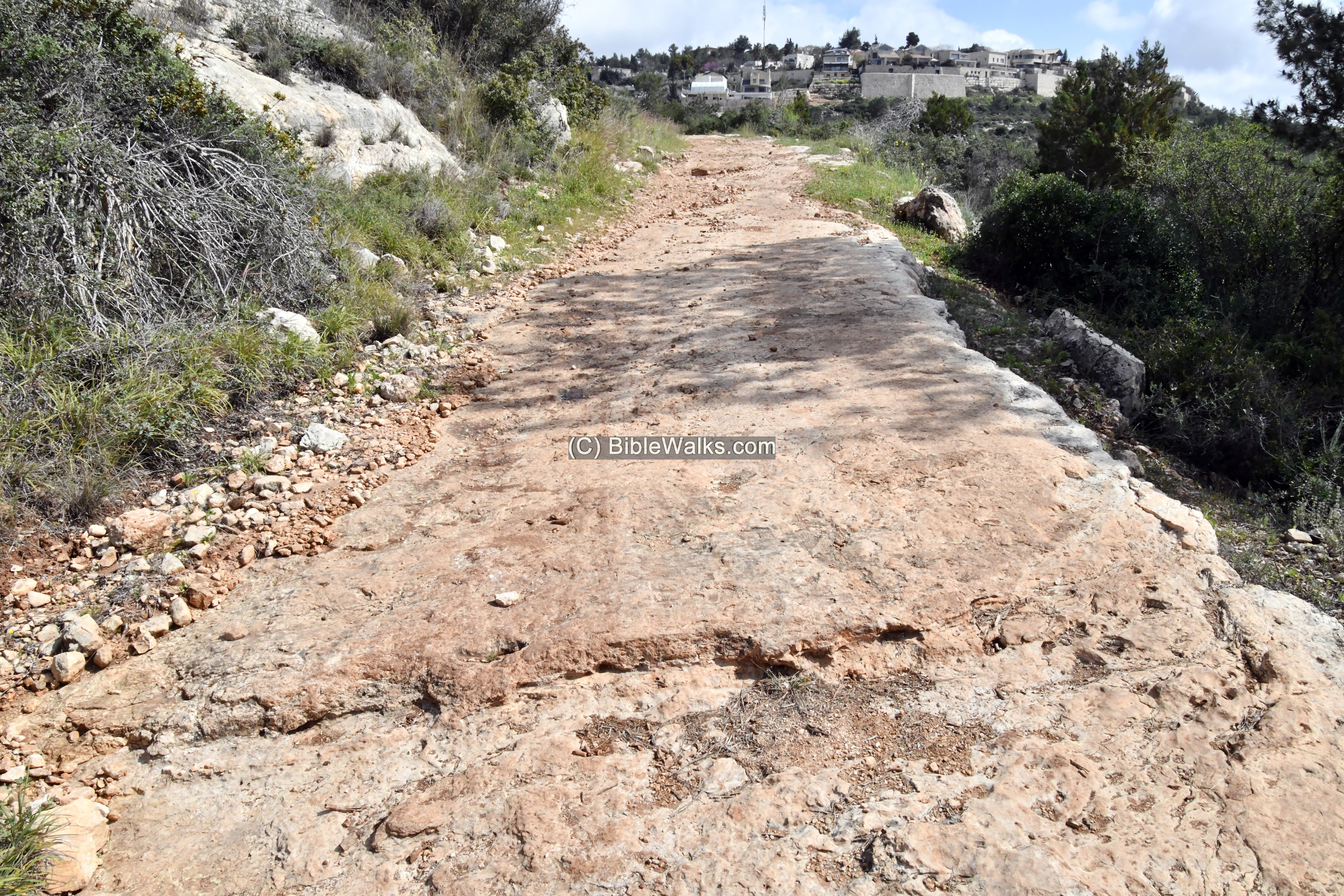 Disaster (v1-5)
Decision (v6-18)
Despair (v19-22)
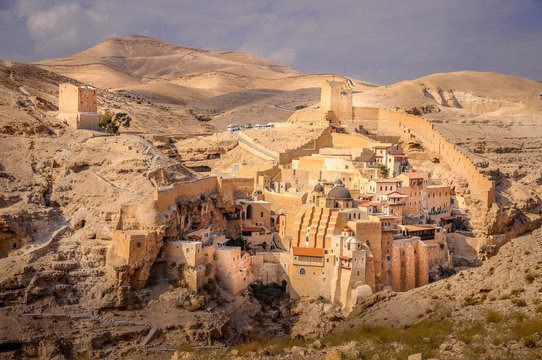 Ruth 1
20 “Don’t call me Naomi,” she told them. “Call me Mara, because the Almighty has made my life very bitter. 21 I went away full, but the Lord has brought me back empty. Why call me Naomi?  The Lord has afflicted me; the Almighty has brought misfortune upon me.”
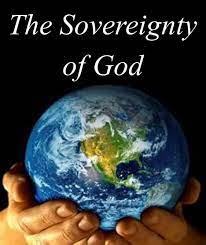 God is sovereign
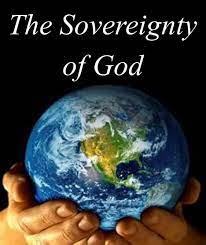 God is sovereign


God is kind
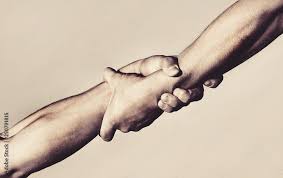